Добро Пожаловать в районный образовательный проект «школа юного эколога»
Над презентацией работали: 
Вера Александровна Жульдикова, методист МОУ ДО «ДЭЦ»
Виктория Рудольфовна Балакина, педагог- организатор МОУ ДО «ДЭЦ»
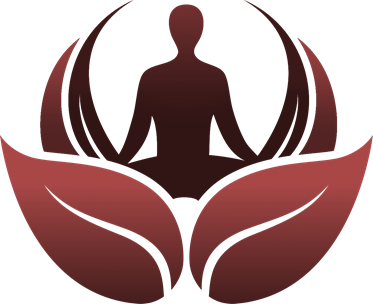 Тема второго  года обучения «Друзья Здорового образа жизни»
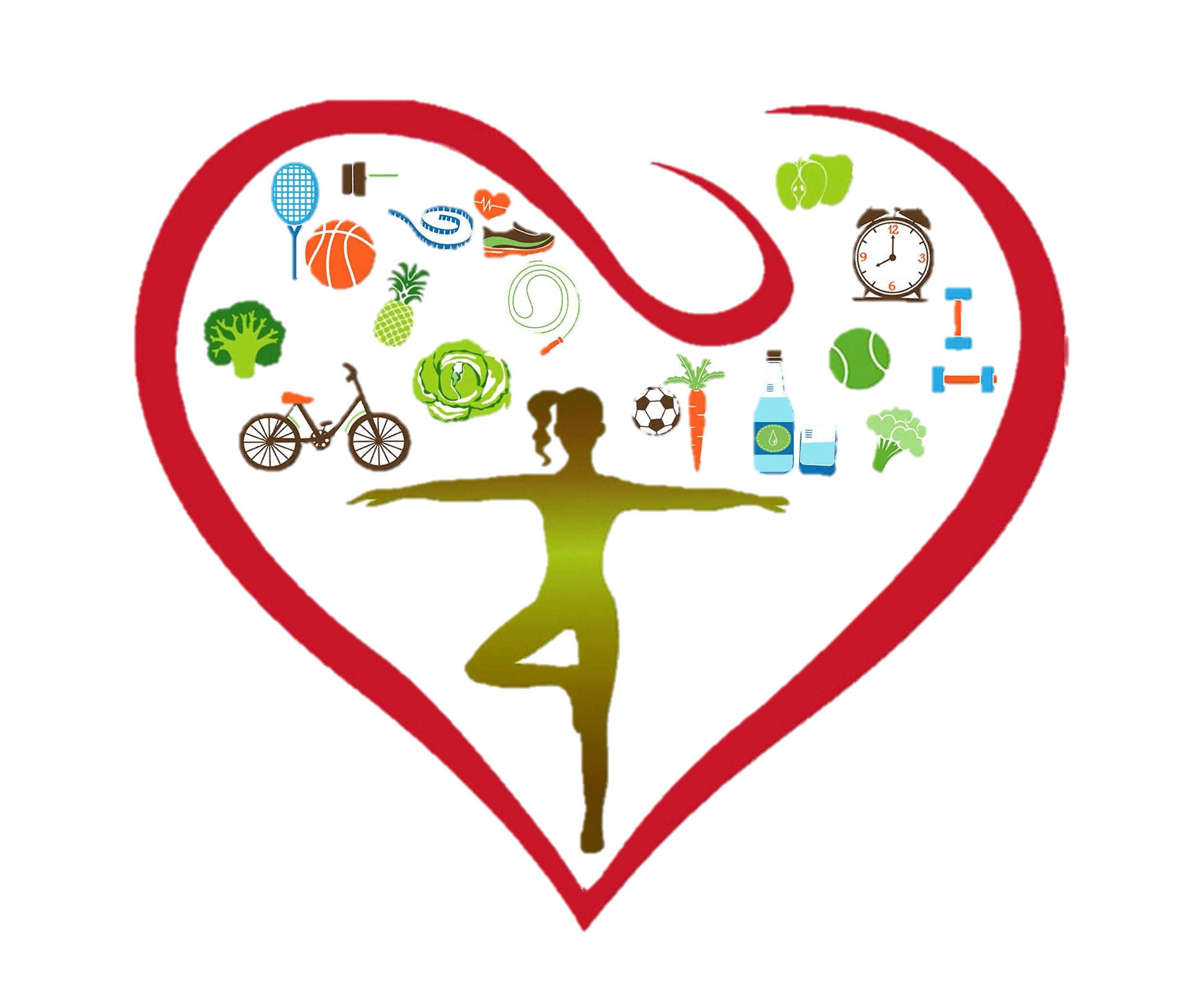 Цель: формирование у обучающихся ценностного отношения к здоровью, навыков здорового образа жизни, культуры здоровья.
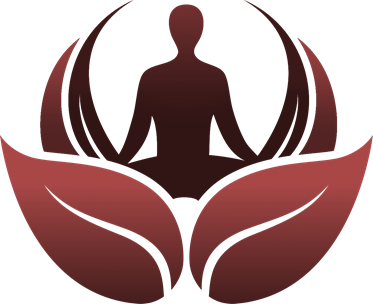 Тематика занятий
1. Осень 
Тема: Почему важно быть здоровым 
«Точка роста»   МОУ «Дубская  СОШ»
2.Зима
Тема: Вредные привычки 
«Точка роста»  МОУ «Речкаловская СОШ»



3.Весна
Тема: До приезда скорой помощи 
«Точка роста»   МОУ «Знаменская СОШ»
4.Лето 
Тема: Умение отвечать за свое здоровье 
МОУ ДО «Детский экологический центр»
Почему важно быть здоровым
Тема первого занятия Школы Юного Эколога
ПЛАН ЗАНЯТИЯ

Знакомство с «Точкой роста» Дубской школы.
Почему важно быть здоровым. Урок здоровья. 
Лабораторная работа «Оценка состояния противоинфекционного иммунитета»
Работа Стриганской СОШ    по ЗОЖ
Игра «Лекарственные растения на страже иммунитета» 
Подведение итогов
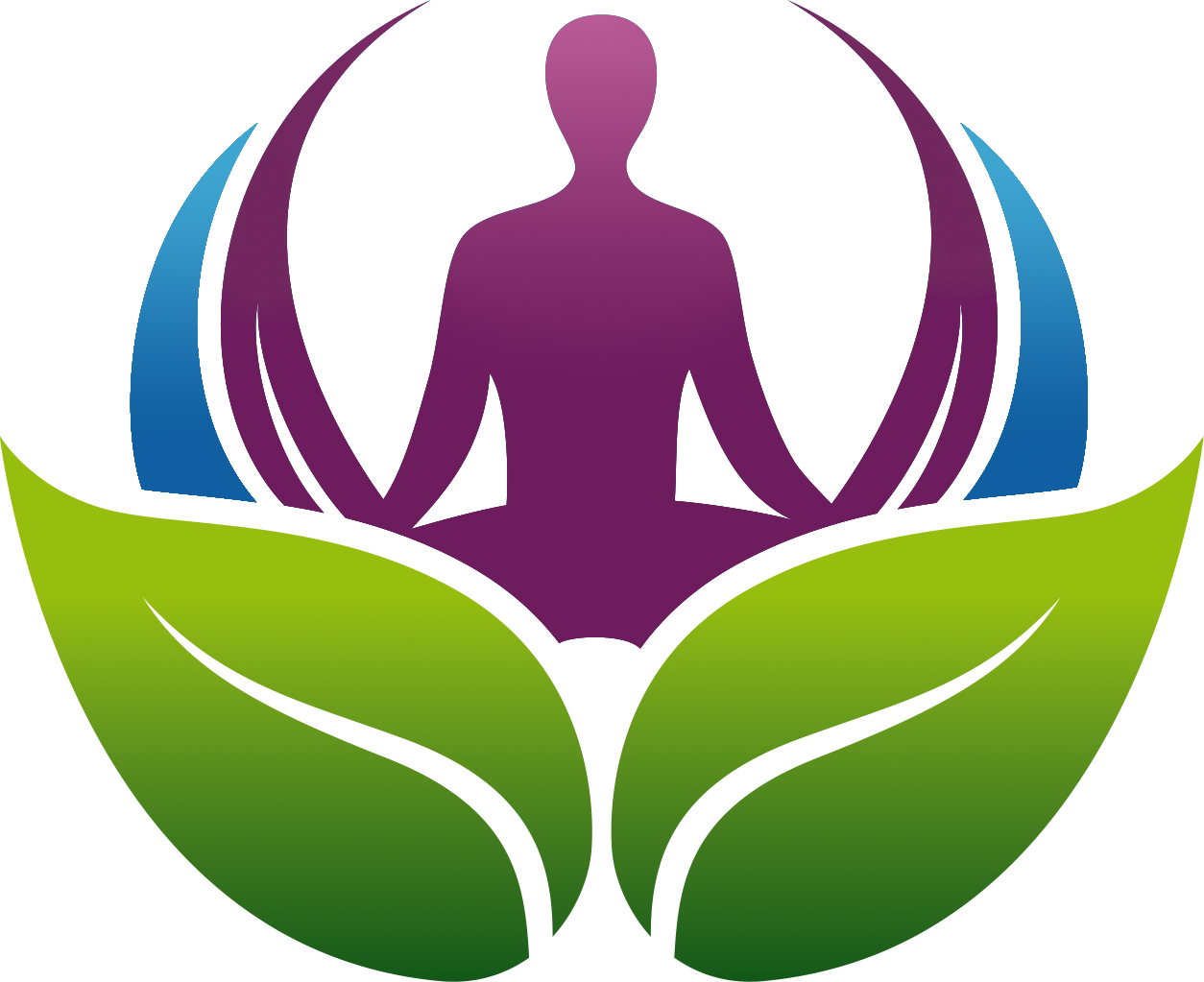 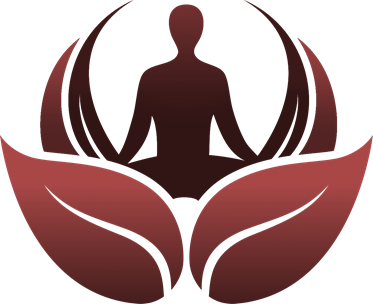 Знакомство с «Точкой роста» Дубской школы
экскурсию  проводит  Салимова Юлия Михайловна
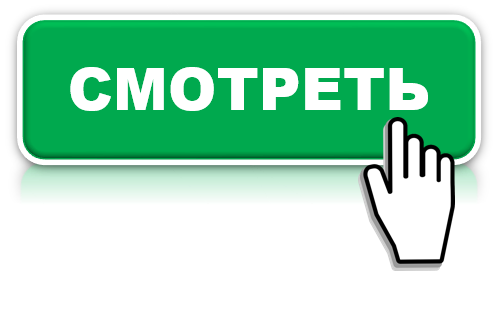 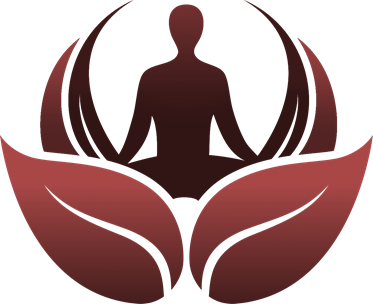 Почему важно быть здоровым   Урок здоровья
Салимова Юлия Михайловна
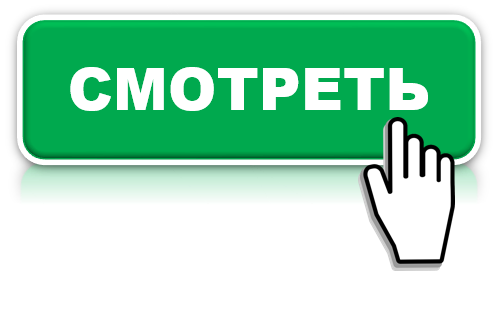 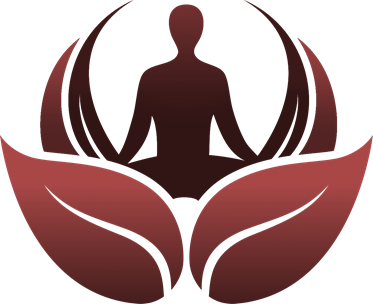 Почему важно быть здоровым   Урок здоровья
Салимова Юлия Михайловна
Нажми на картинку >
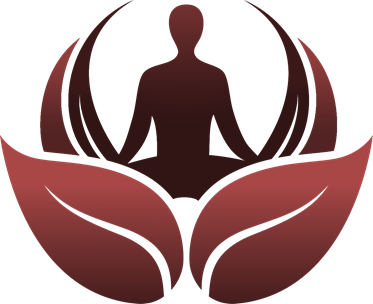 Лабораторная работа «Оценка состояния противоинфекционного иммунитета»
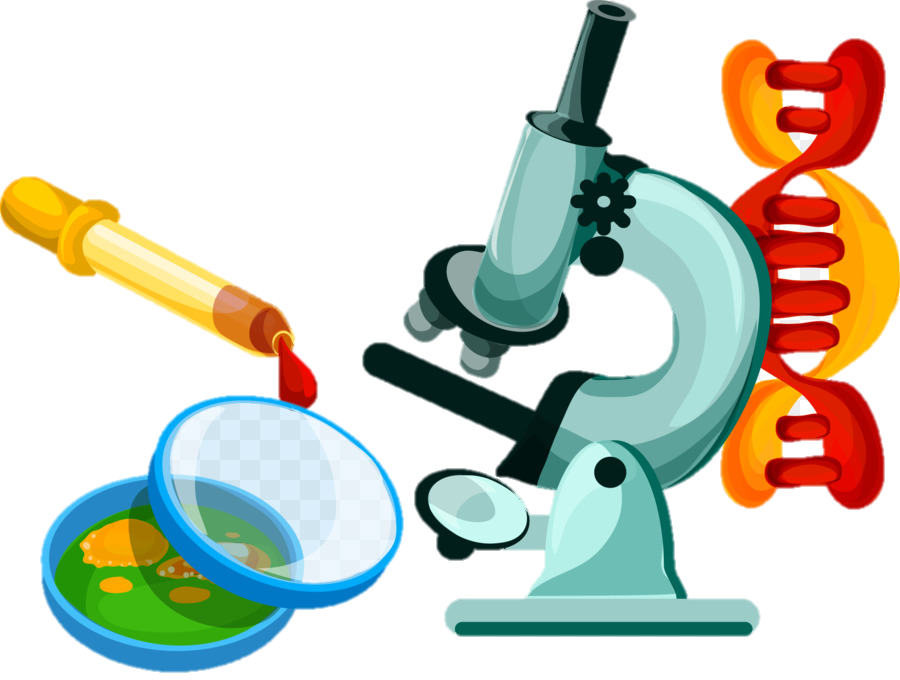 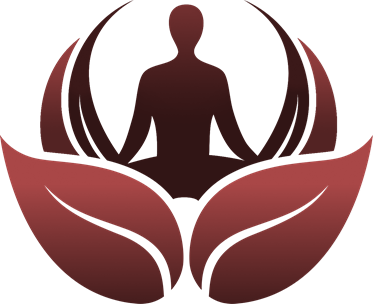 Работа Стриганской школыпо ЗОЖ
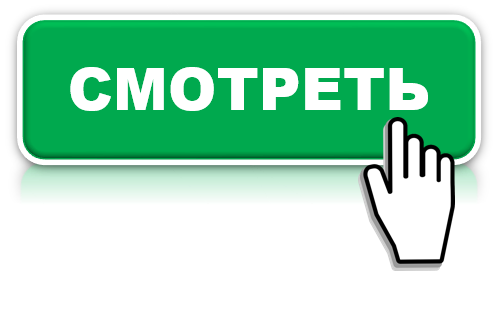 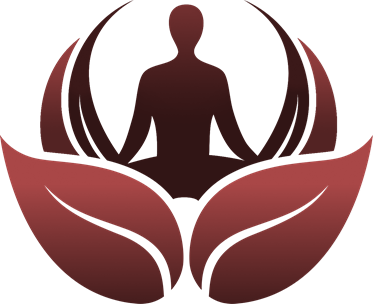 Игра «Лекарственные растения на страже иммунитета»
Салимова Юлия Михайловна
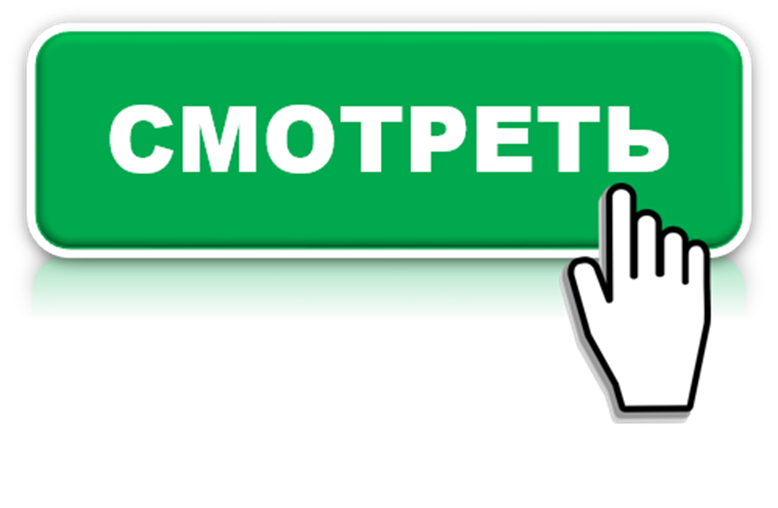 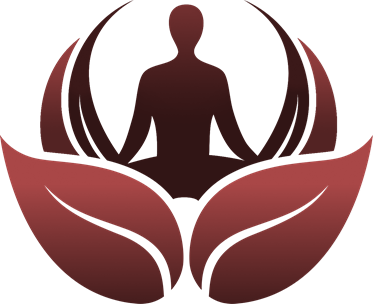 Игра «Лекарственные растения на страже иммунитета»
Салимова Юлия Михайловна
Нажми на картинку >
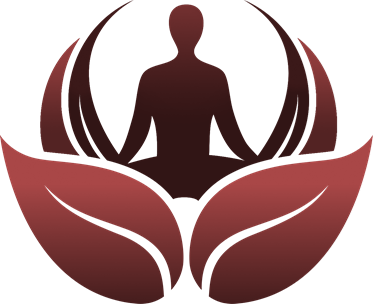 Подведение итогов
1) Викторина «Здоровый образ жизни»- коллективное обсуждение выбранных ответов
2) Он-лайн тест. «Насколько здоровый образ жизни вы ведете»
Благодарим вас за участие в первом занятии «Школы юного эколога»